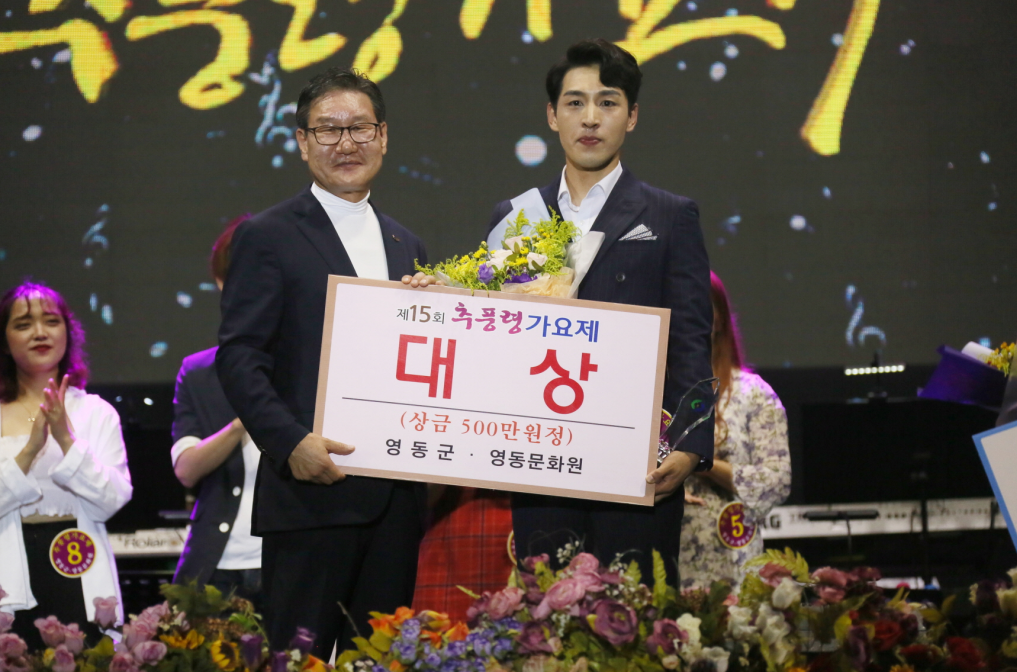 11-1.  2018년도 도목협의회 참석
9. 4.(화) 11:00 / 청주 S 컨벤션 신관2층/ 부군수,기독교연합회장(김희수)
도정발전 기도회, 주요 도정 및 현안 설명, 오찬
11-2.  9월중 문화예술행사
11-3.  제3회 대한민국 국제 관광박람회 참가
9.6.(목)~9.9(일) / 경기도 일산 킨텍스 / 6명
우리군 축제 및 관광지 홍보
11-4.  제1회 대한민국 빅데이터 축제대상 시상식
9.18.(화) 15:00 / 서울 충무로 매일경제미디어센터 / 8명
난계국악축제 빅데이터 축제대상 “굿마케팅상” 선정
※군수님 하실 일 : 수상 및 기념촬영
11-5. 영동군 축제추진위원회 회의 개최(3차)
9.19.(수) 14:00 / 군청 상황실 / 20명
영동난계국악축제 및 와인축제 세부 추진계획 보고
11-6.  제8회 중국인 유학생 페스티벌  영동군 홍보관 운영
9.14.(금) ~9.16.[일] / 청주대학교/ 4명
지역특산품(와인)홍보, 관광홍보자료 배부, 관광상담
11-7.  각종 사업추진 현황(8건)
11-8. 제12회 충청북도 장애인 도민체육대회 출전
9. 5.(수) / 청주시 일원※07:30 장애인연합회관 출발 / 207명
내   용 : 게이트볼 등 14개 종목 출전
11-9. 제8회 영동 난계국악 배드민턴대회
9. 8.(토) ~9.(일) ※ 개회식  9.(일)  11:00 / 영동체육관 외 2개소 / 1,400명
내   용 : 연령 및 급수별 남·여 · 혼합복식 경기 진행
주   관 : 영동군배드민턴협회
   ※ 군수님 하실 일 : 환영사
11-10. 제2회 감고을배 전국 정구대회
9. 29.(토) ~30.(일) ※ 개회식  29.(토)  10:00 / 군민정구장 / 400명
내   용 : 개인전 및 단체전 예선 풀리그, 결선 토너먼트 진행
주   관 : 영동군정구협회
   ※ 군수님 하실 일 : 환영사
11-11.  각종 체육행사 및 대회 참가 (4개)
▣ 이달의 중점 홍보 사항
이은결의 마술쇼/ 홈페이지 게재,포스터,현수막
홍경민의 아름다운 가사콘서트/  홈페이지 게재, 포스터, 리플렛